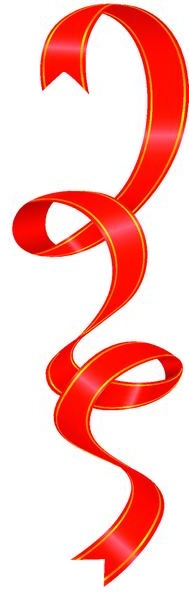 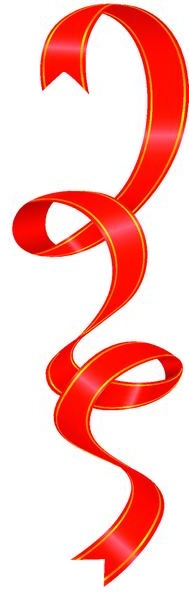 МБДОУ Аннинский детский сад  ОРВ « Росток»
Специфика пространственного решения ДОУ для обеспечения реализации области
« Физическое развитие».
Карязова Н.В.  Инструктор по физической культуре I КК
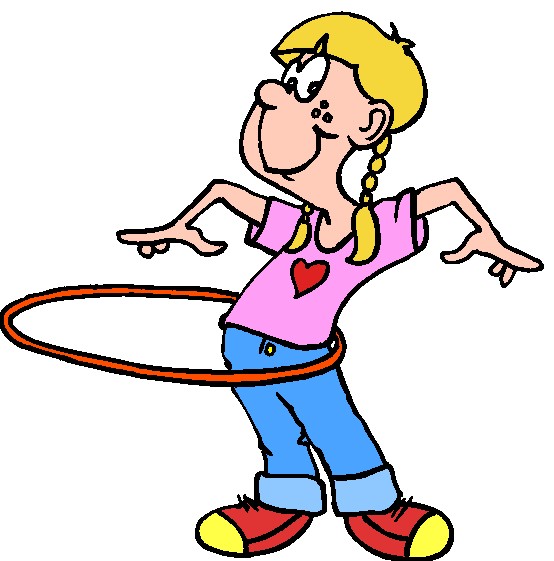 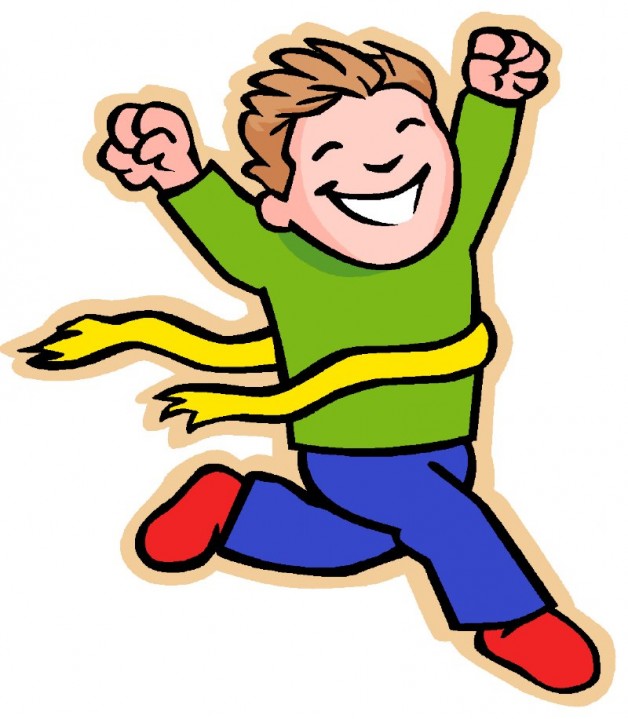 спорт
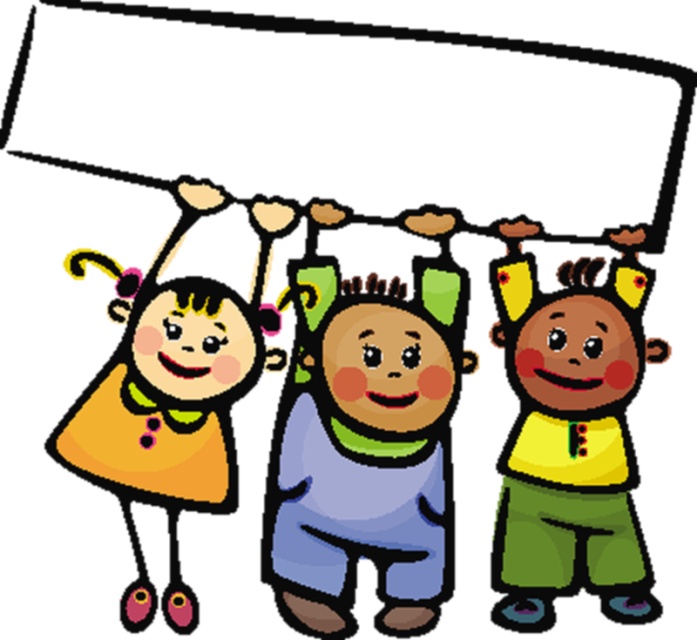 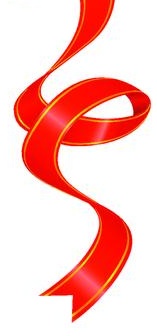 «Чтобы   сделать ребенка умным и рассудительным, сделайте его крепким и здоровым: пусть он работает, кричит, пусть находится в постоянном движении» 
                                               Жан Жак Руссо
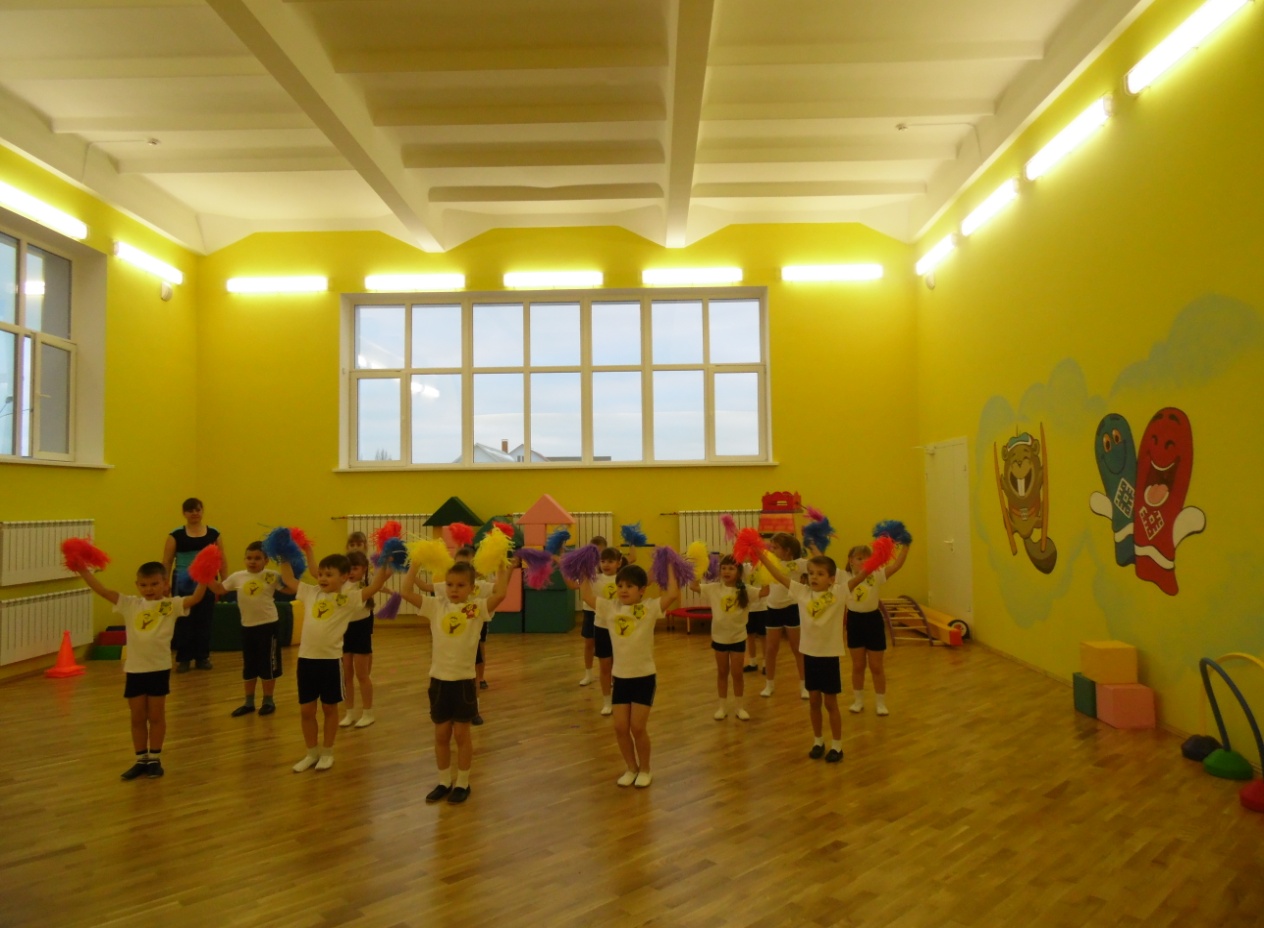 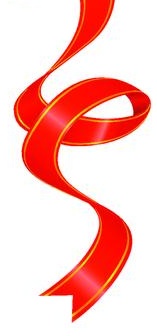 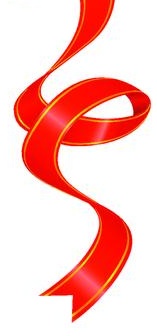 Задачи:
• развитие физических качеств (скоростных, силовых, гибкости, выносливости и координации) 

• накопление и обогащение двигательного опыта у детей (овладение основными движениями)

• формирование у воспитанников потребности в двигательной активности и физическом совершенствовании.
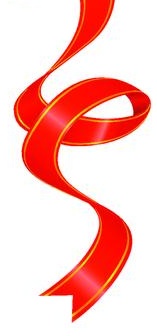 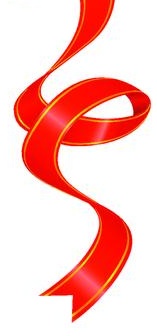 Предметно- развивающая среда – это система материальных объектов и средств деятельности ребенка, функционально моделирующая содержание развития его духовного и физического облика. Среда является одним  из  основных средств формирования личности ребенка, источником его знаний  и социального опыта.
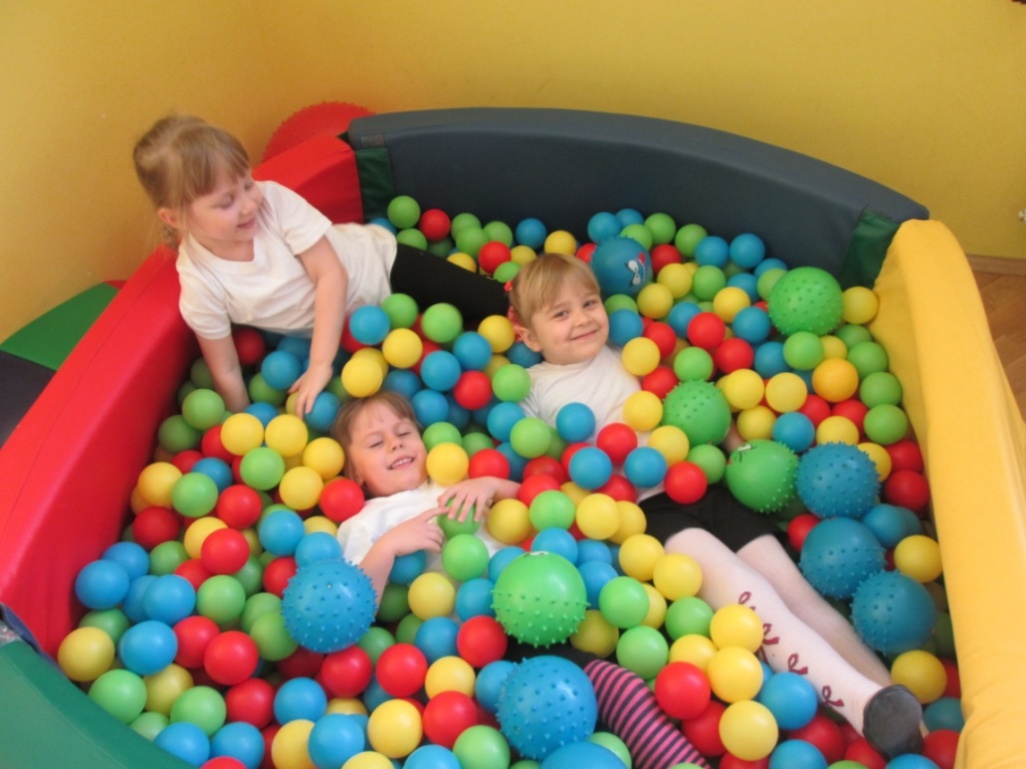 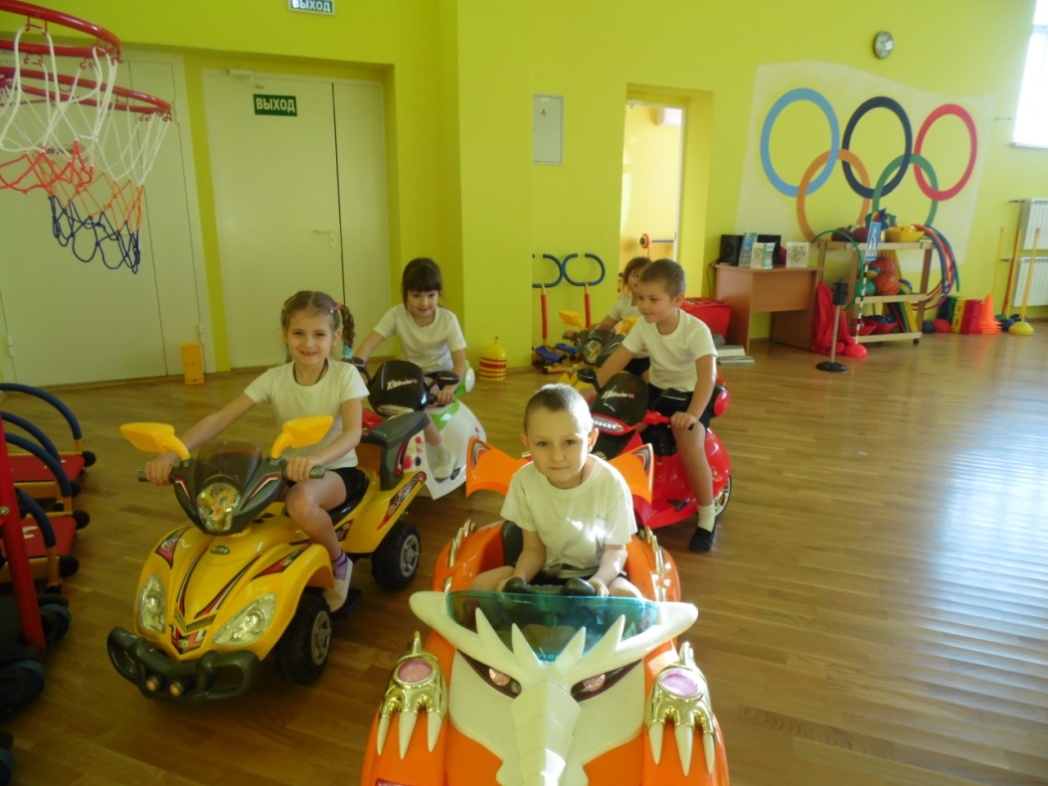 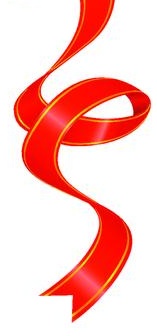 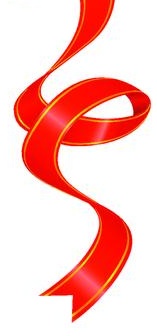 Развивающая предметно- пространственная          
среда физкультурного зала соответствует     требованиям:
Трансформируемости
Безопасности
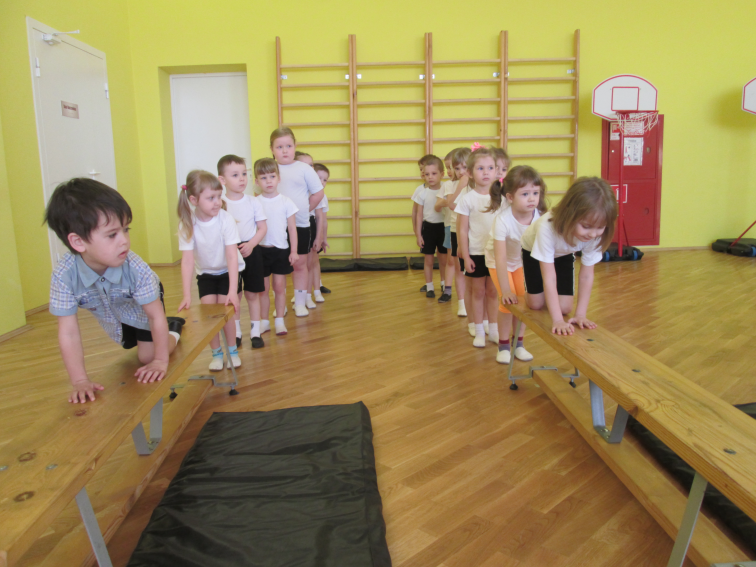 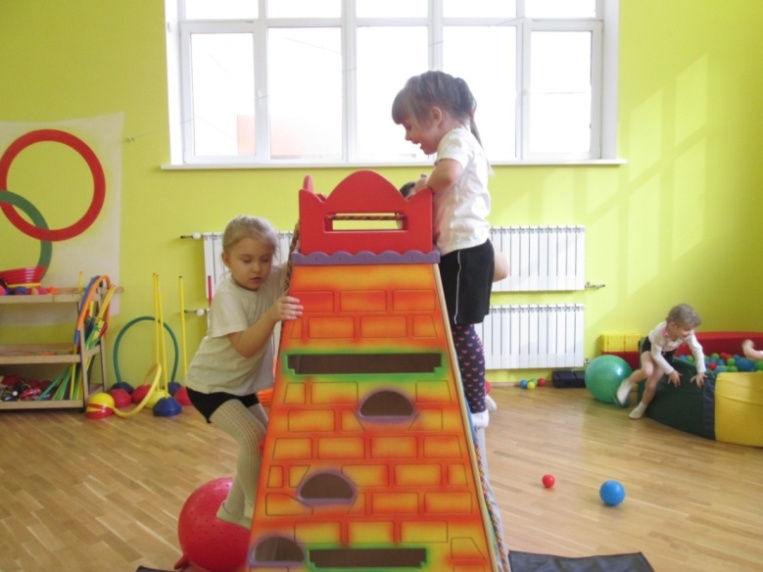 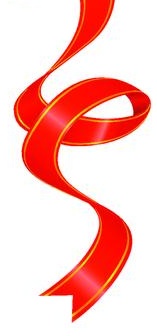 Доступности
Полифункцилнальности
Вариативности
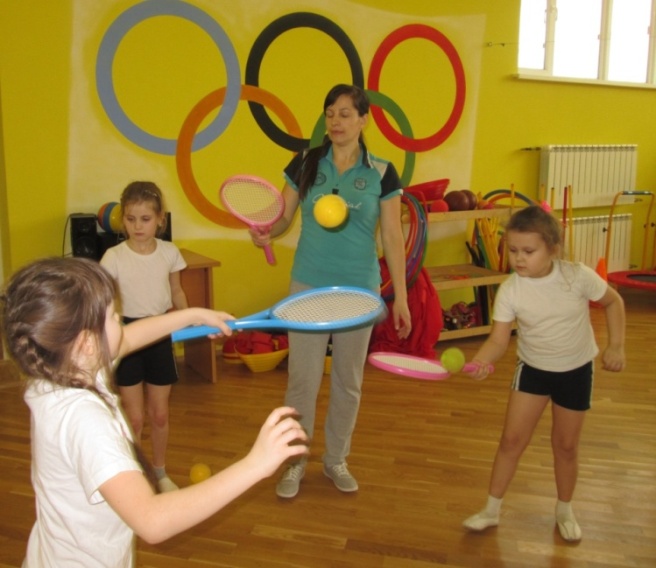 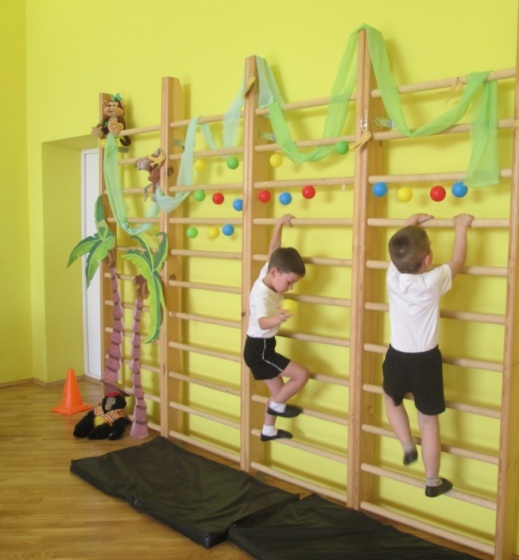 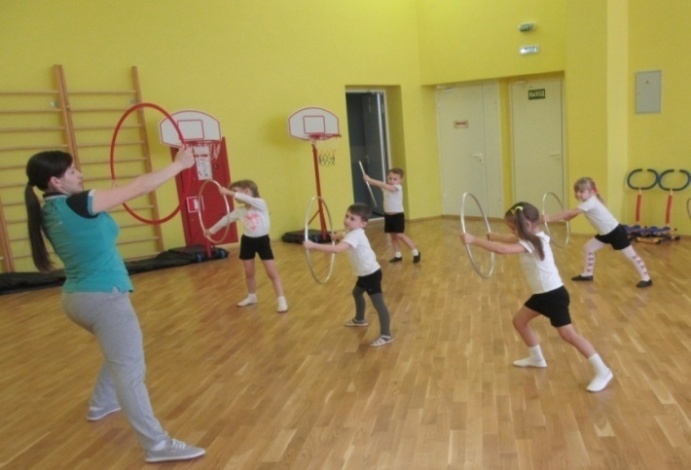 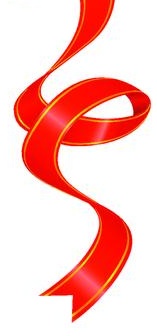 Материально- техническое оснащение включает :
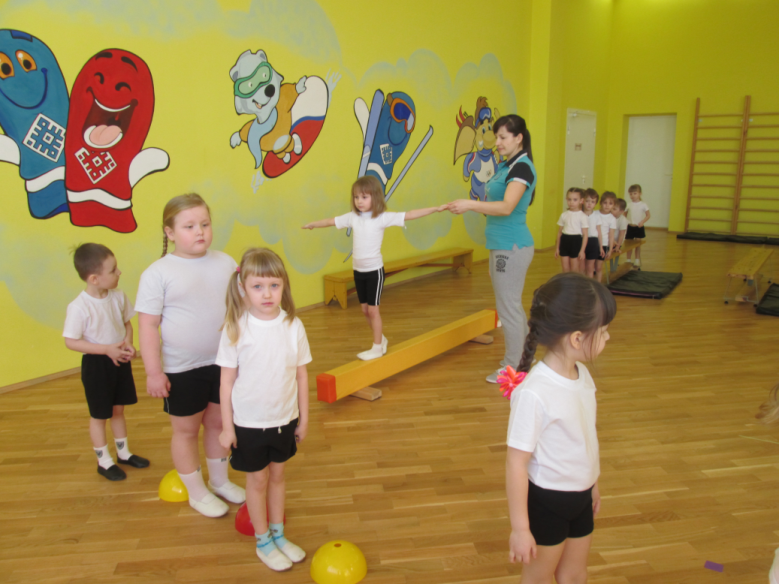 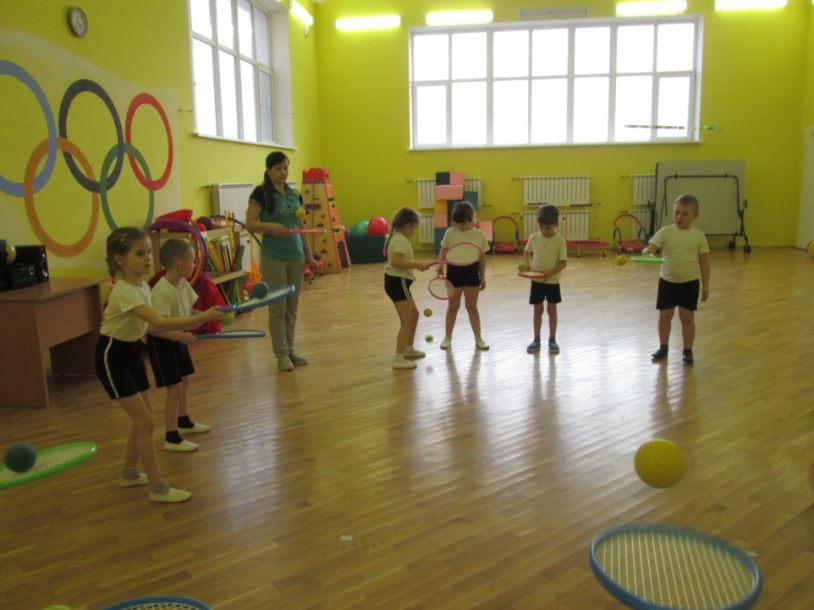 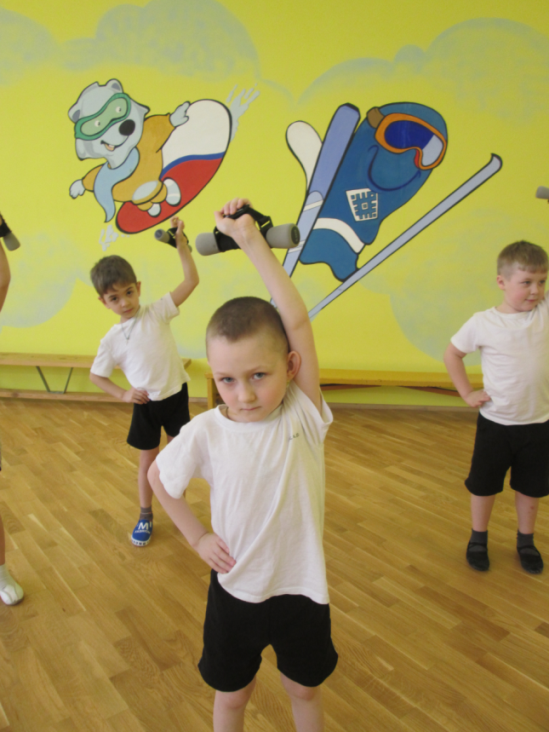 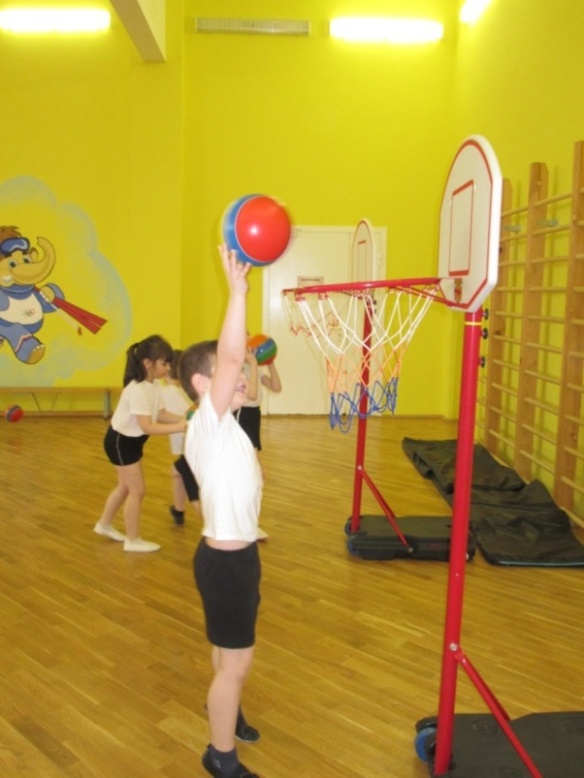 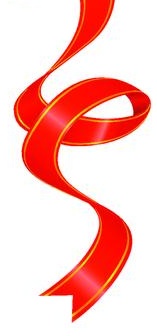 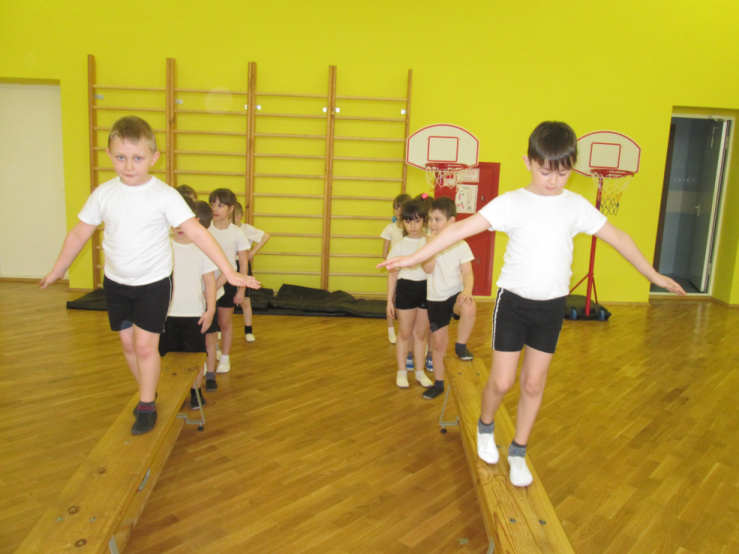 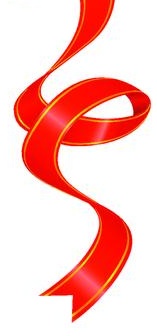 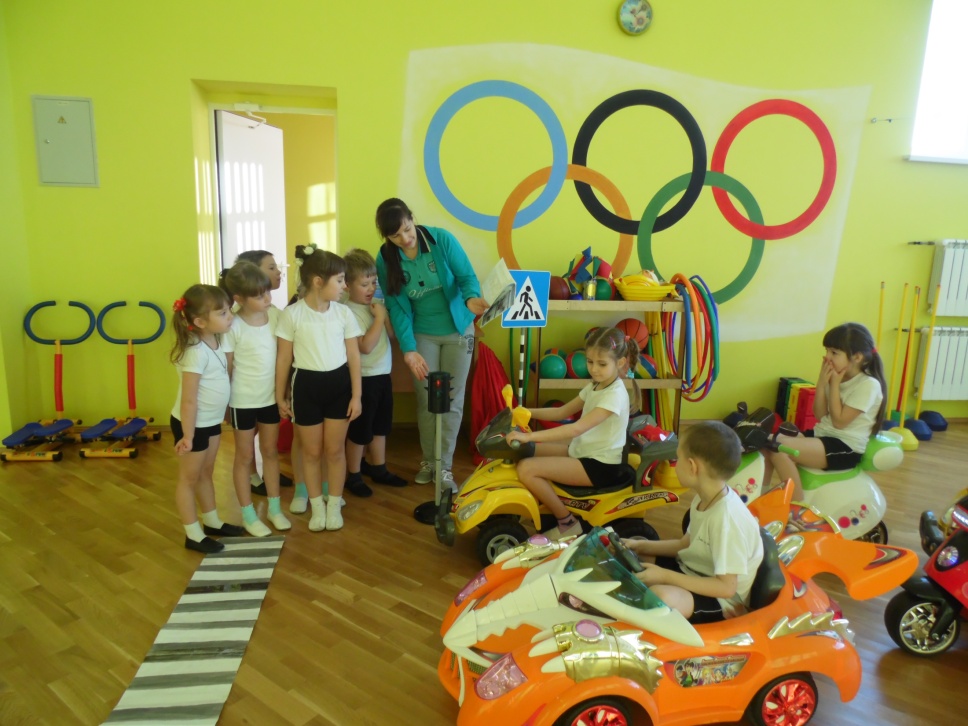 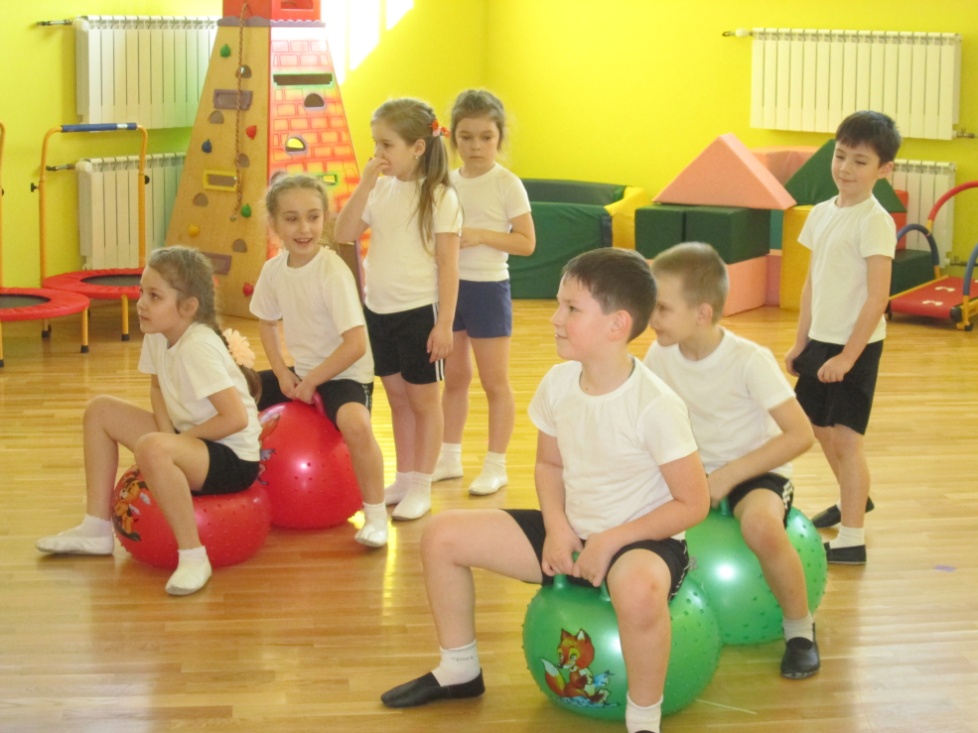 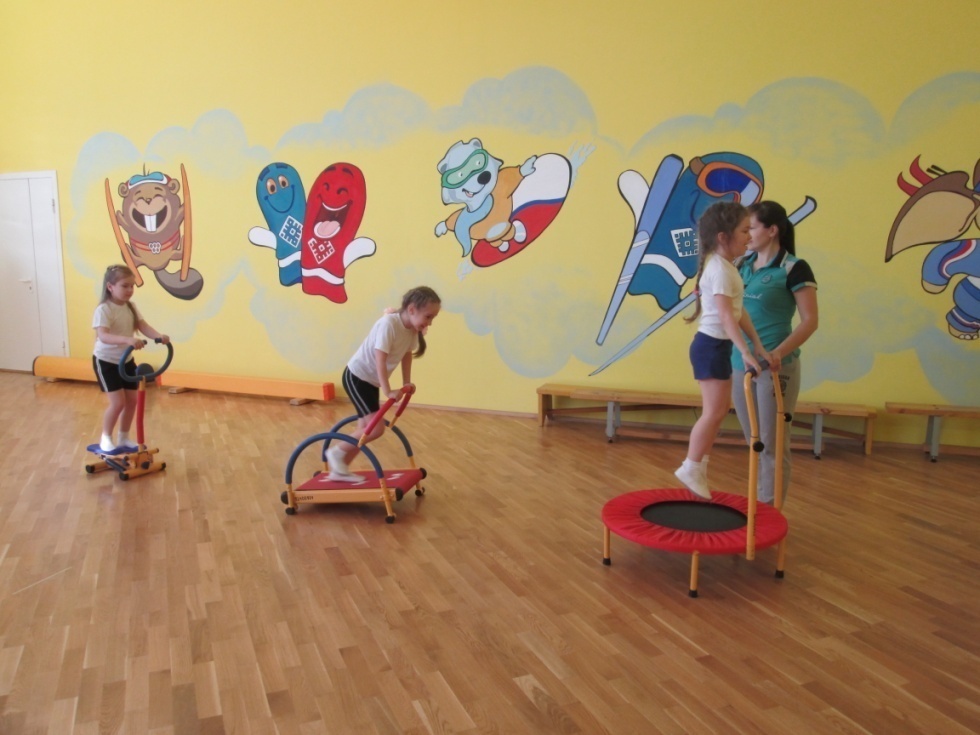 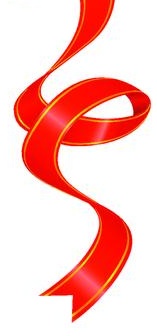 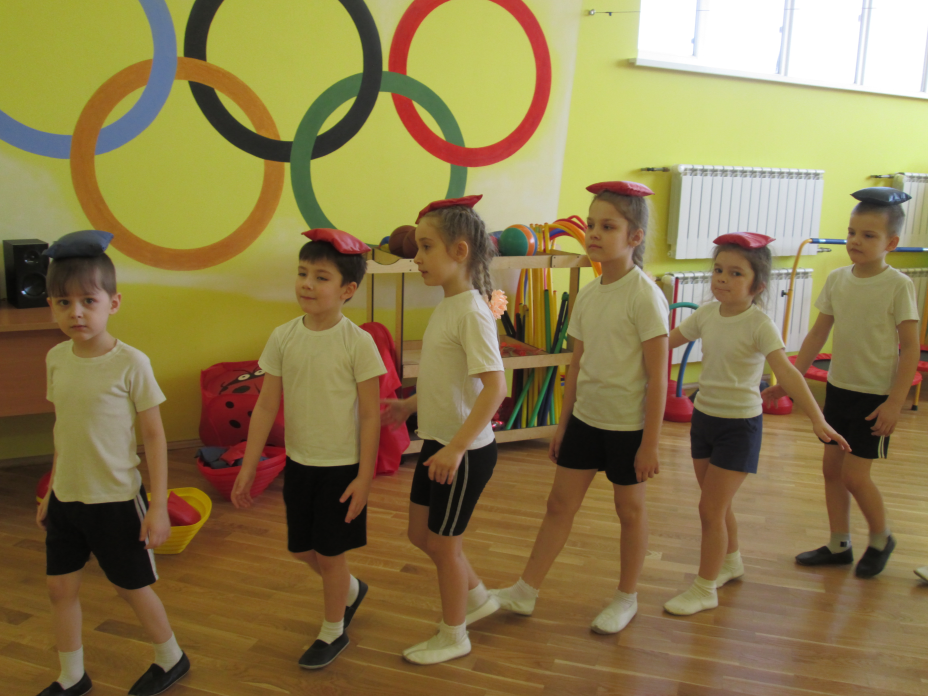 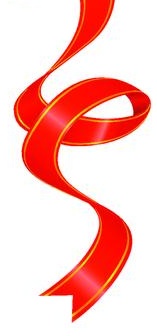 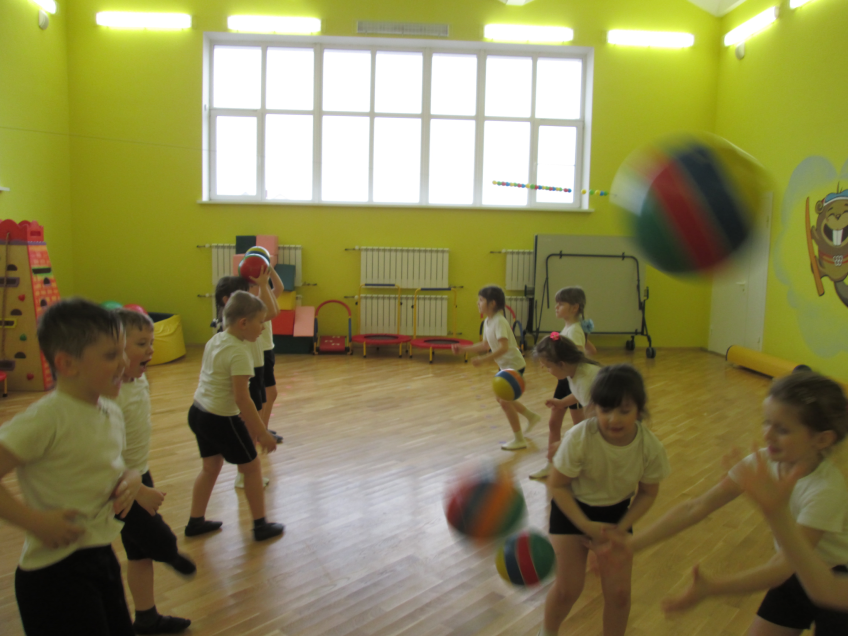 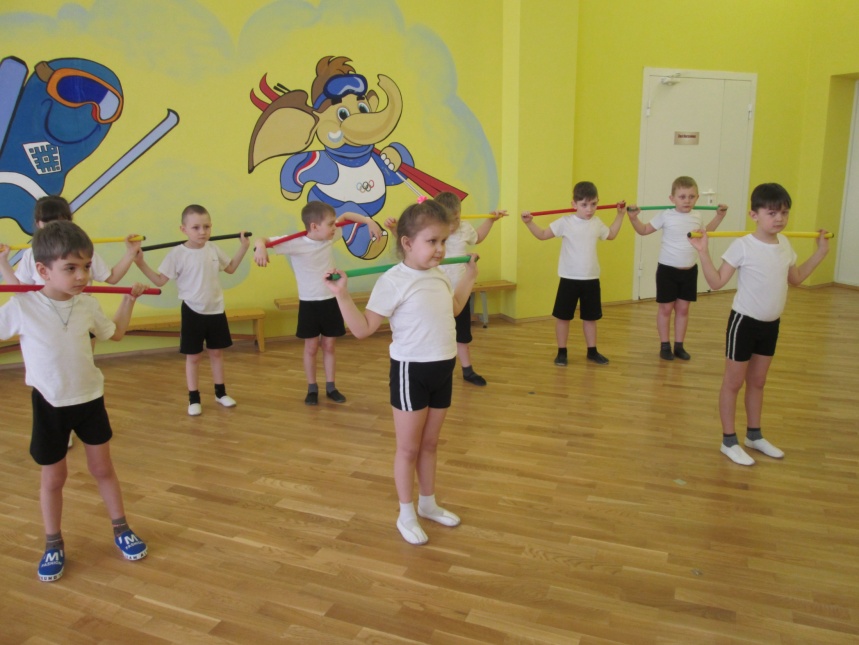 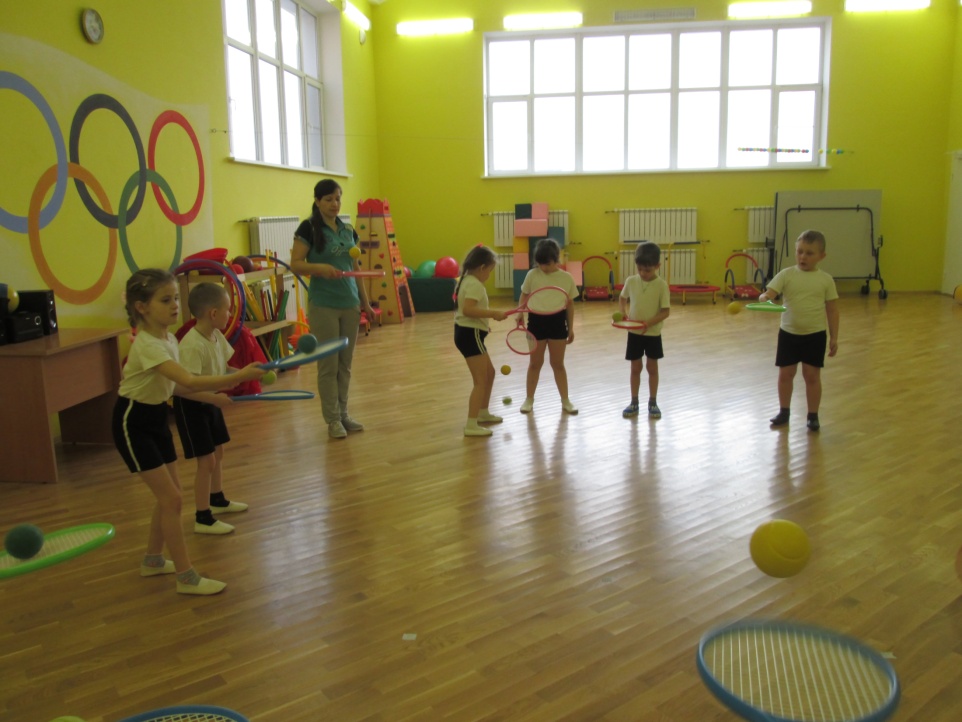 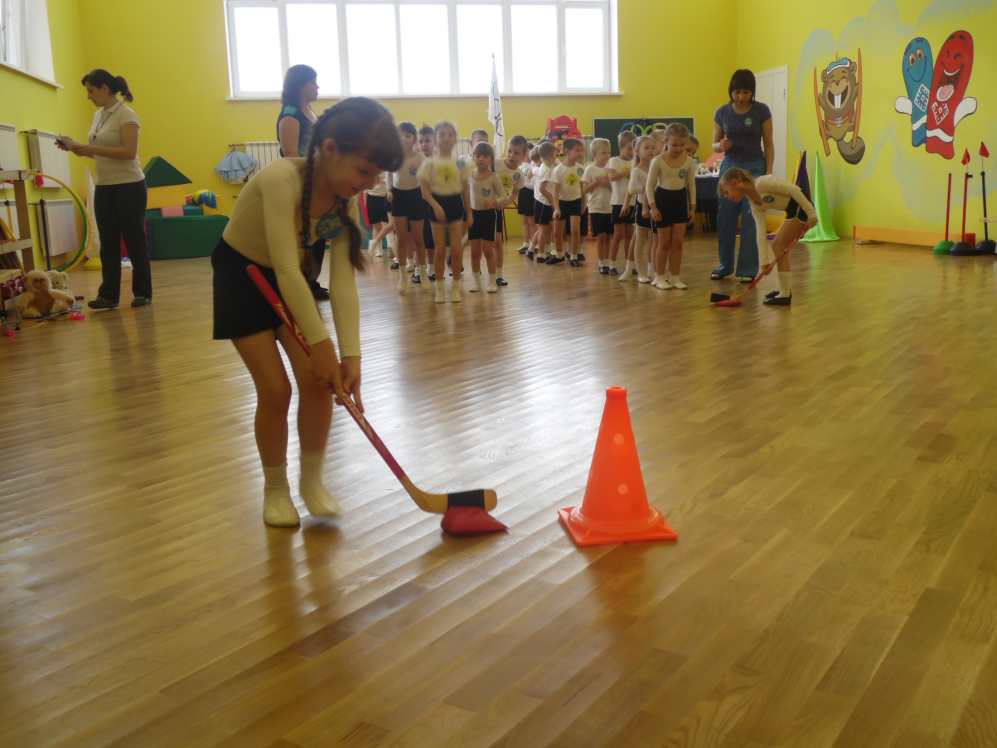 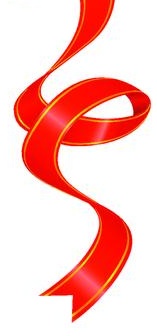 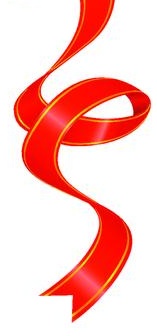 Мероприятия: экскурсии в спортивную школу, дни открытых дверей, фронтальные и индивидуальные занятия, совместные мероприятия.
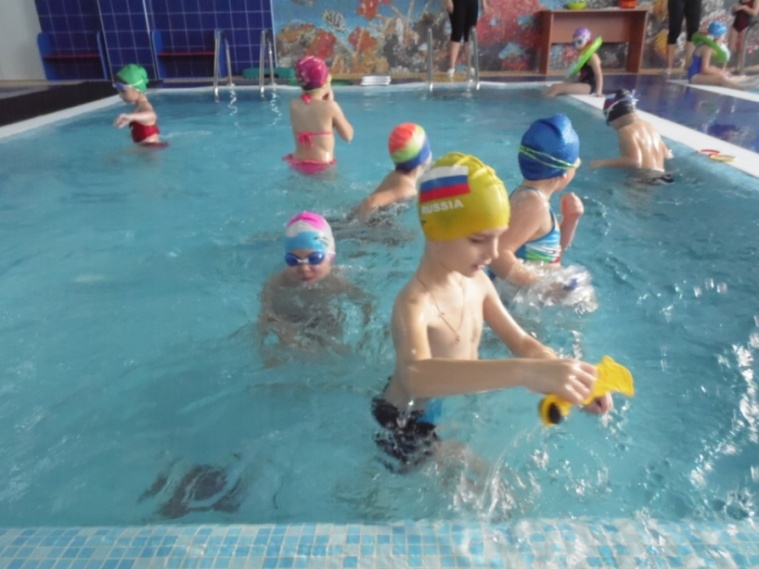 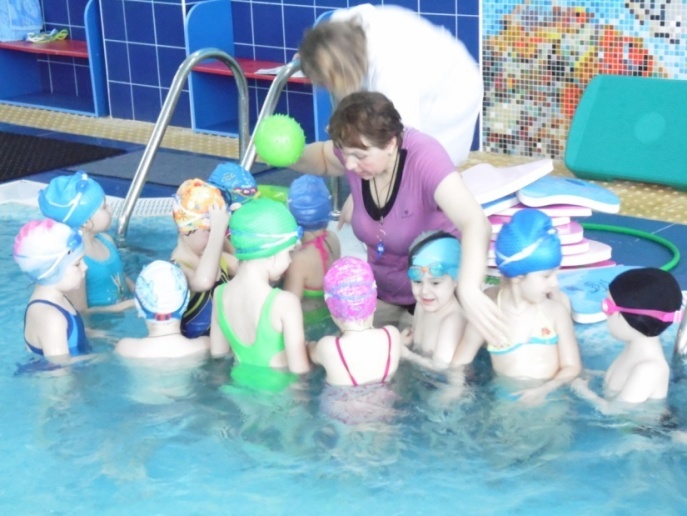 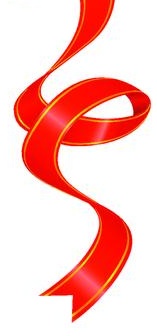 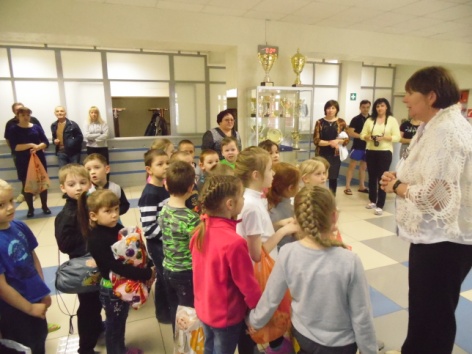 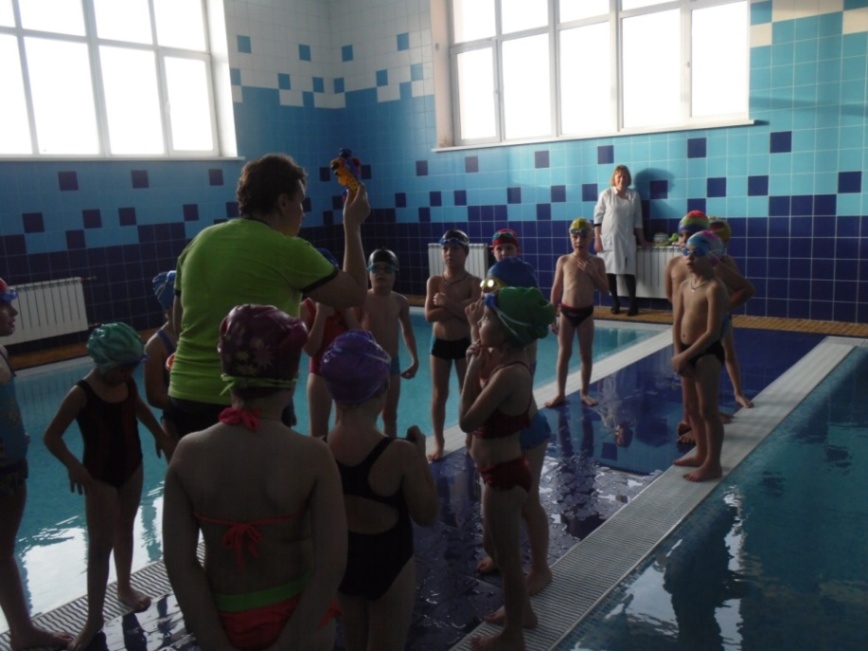 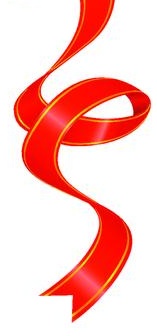 Цель: 
 создание благоприятных условий для успешного     воспитания и обучения воспитанников, охраны и укрепления здоровья, физического развития и приобщения к спорту посредством сетевой формы реализации образовательных программ.
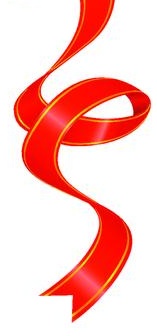 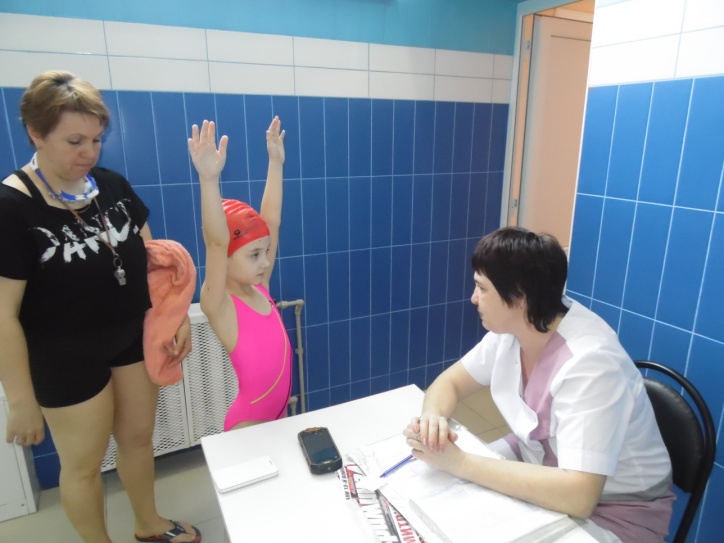 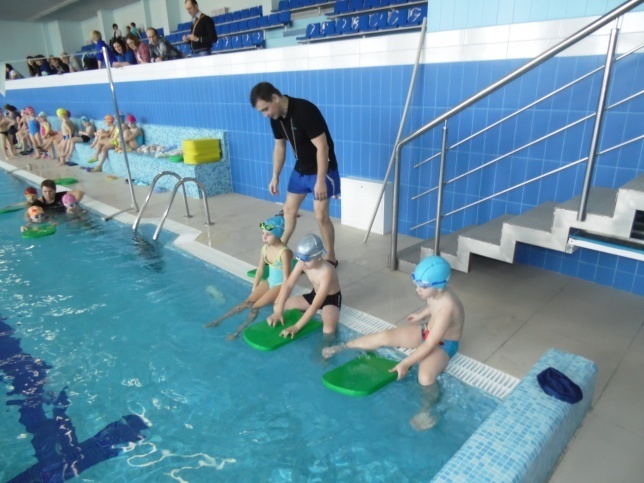 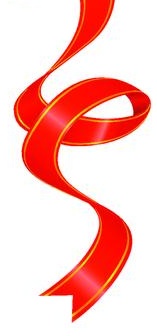 Результат:
-сформированное эмоциональное отношение ребенка к занятиям плаванием.
- сформированный навык подготовительных и специальных упражнений по плаванию;
- снижение заболеваемости у детей, укрепление организма;
- сформированное осознанное и бережное отношение к своему здоровью;
-улучшенное состояние здоровья у часто болеющих детей.
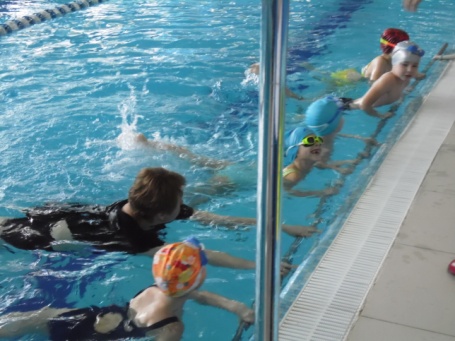 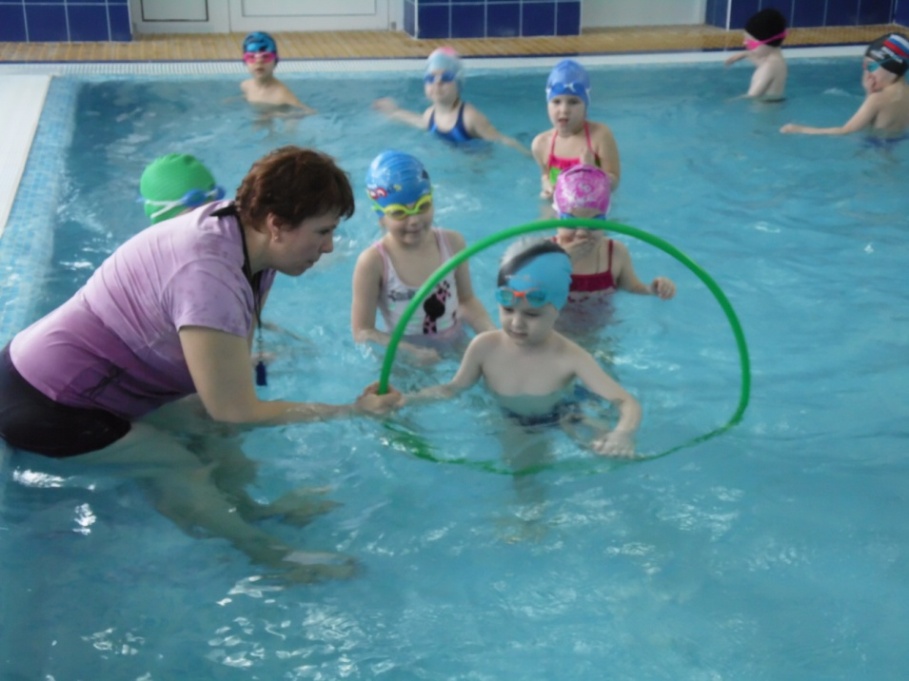 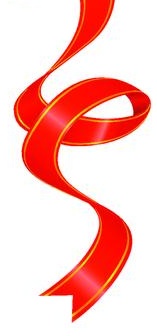 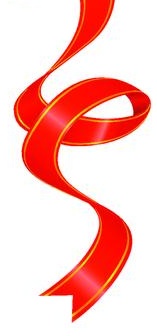 В результате:
выработаны четкие координированные движения;
- снижение заболеваемости, укрепление  организма детей;
сформировано положительно- эмоциональное отношение ребенка к занятиям по настольному теннису;
у воспитанников достаточно сформированы такие физические качества как: быстрота, сила, ловкость, глазомер, быстрота реакции и движений, подвижность в суставах;
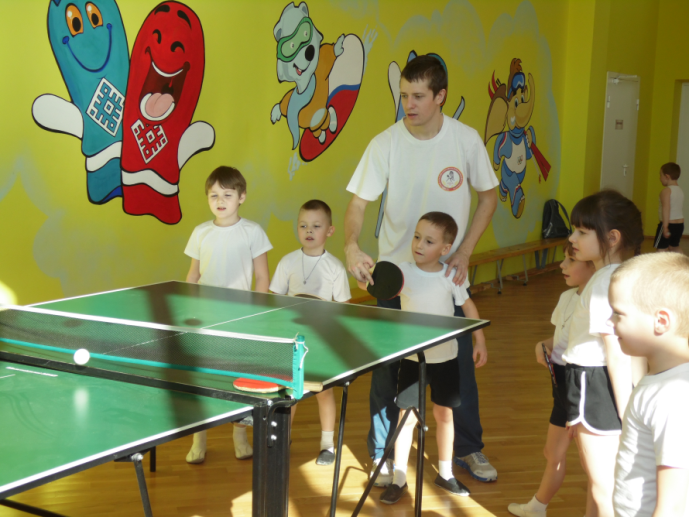 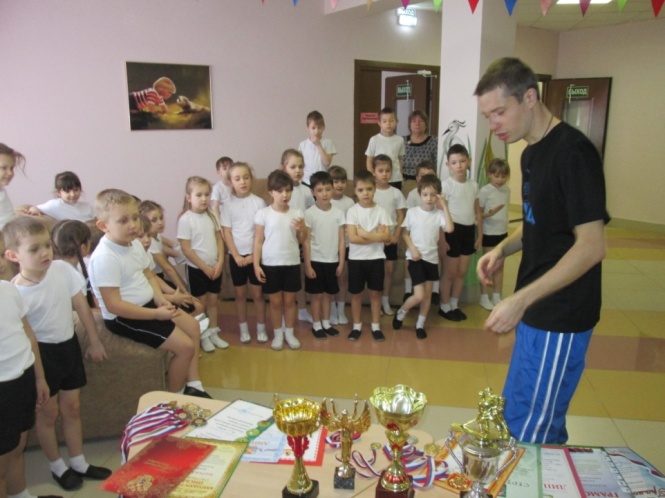 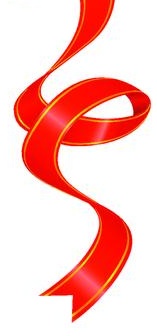 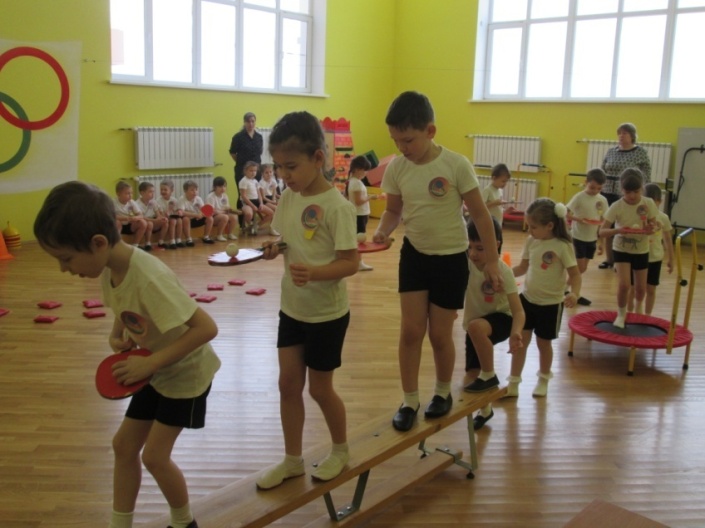 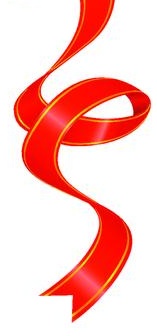 Устройство территории также предоставляет детям возможность активно осваивать пространство, самостоятельно изменять окружающую среду, испытывать радость от физических нагрузок, знакомиться с природой.
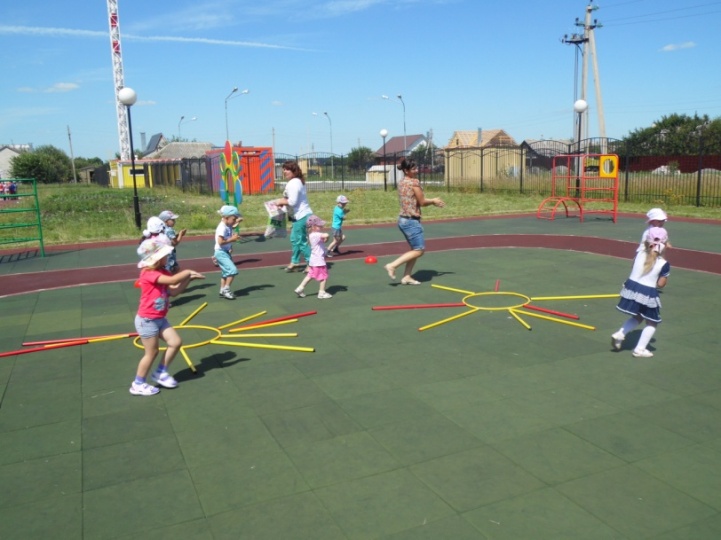 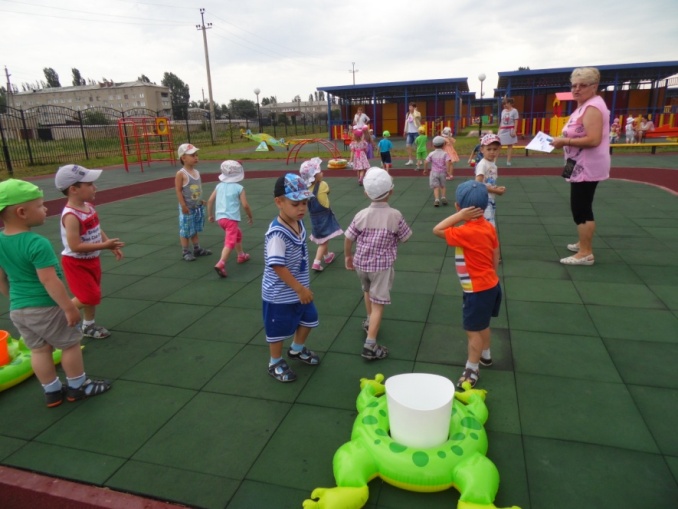 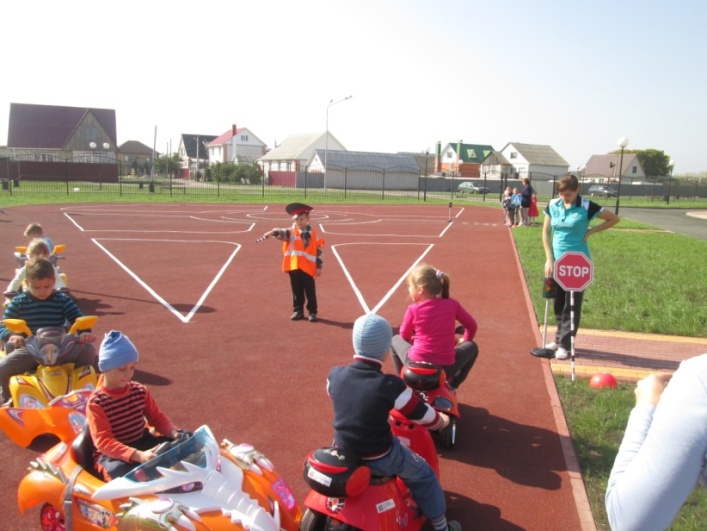 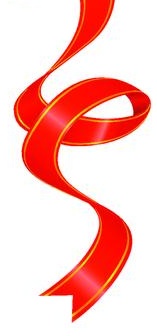 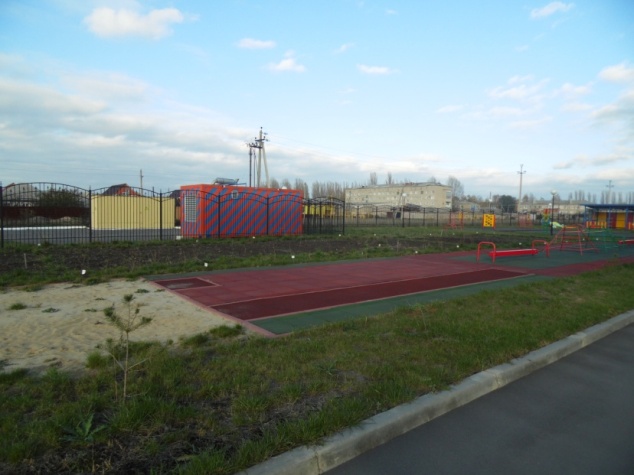 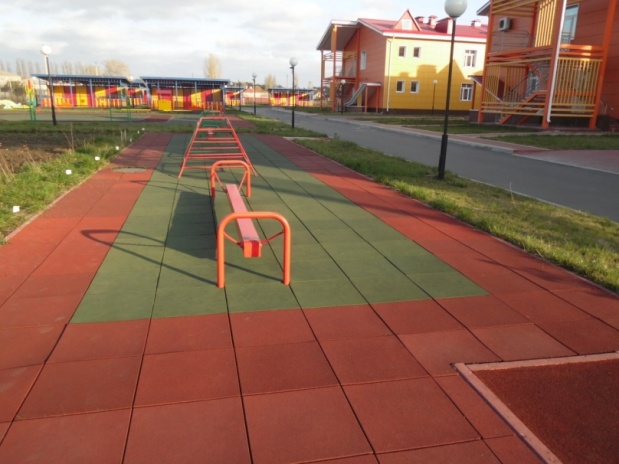 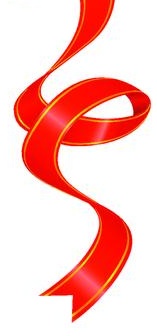 Разработанное и изготовленное  нестандартное физкультурное оборудование ,  универсальное, малогабаритное, вносит в каждое занятие элемент новизны.
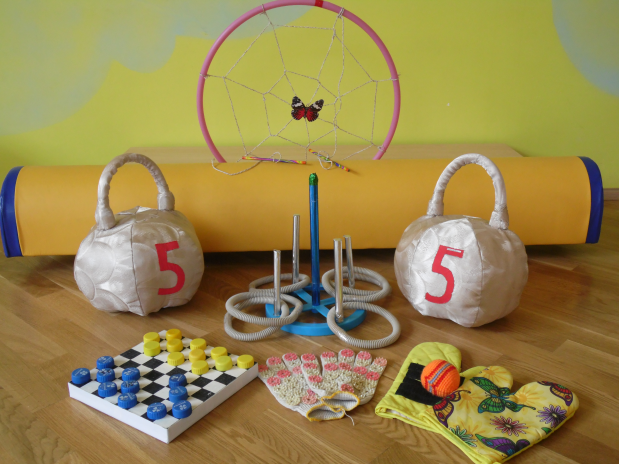 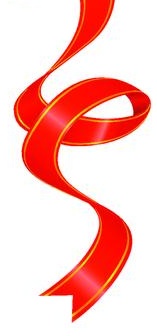 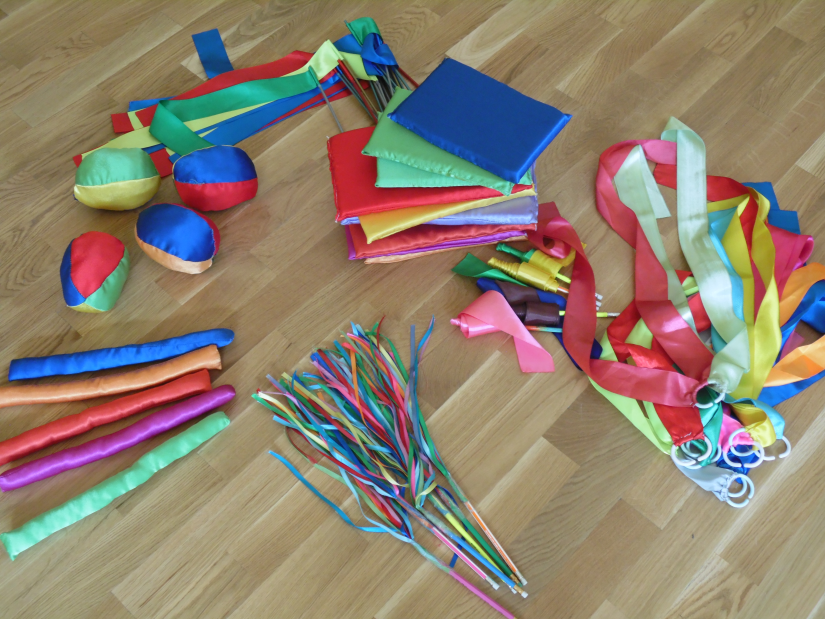 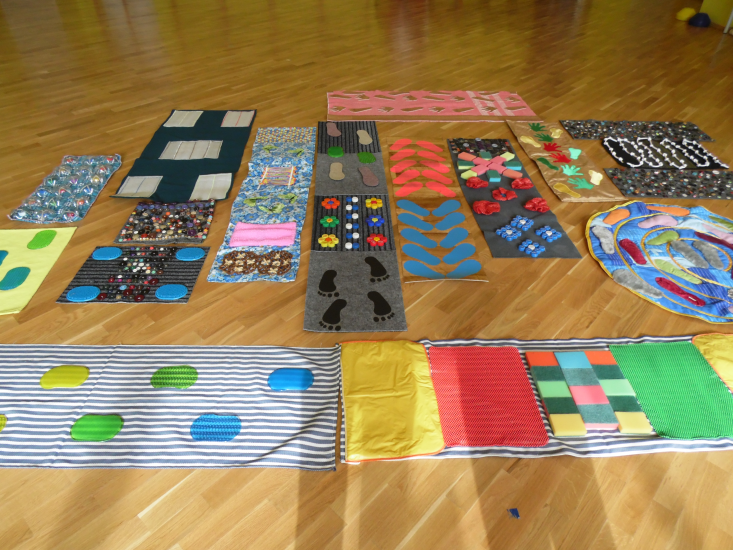 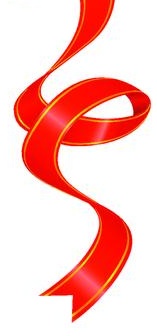 Пособия многофункциональные, благодаря чему используются в  овладении  различными видами движений. Детей привлекают необычные формы, красочность такого оборудования, что способствует более высокому эмоциональному тонусу во время занятий и интересу детей, формирует потребность в двигательной активности.
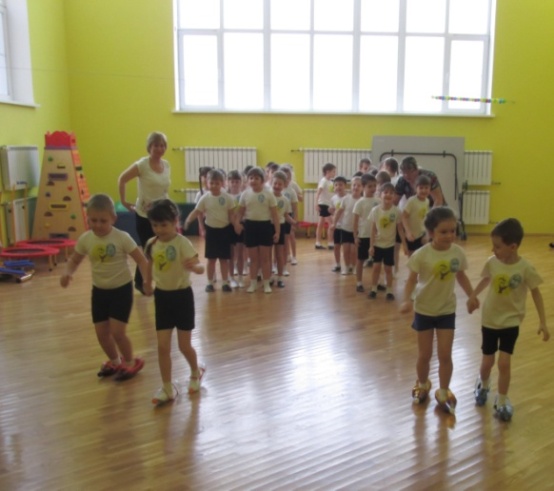 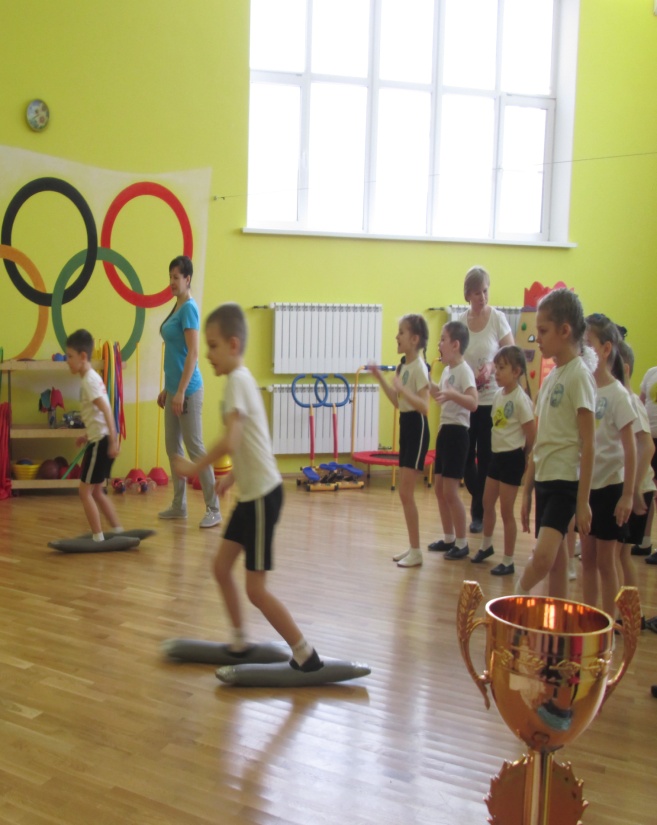 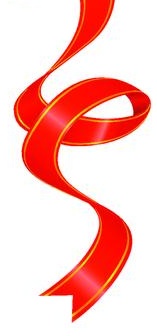 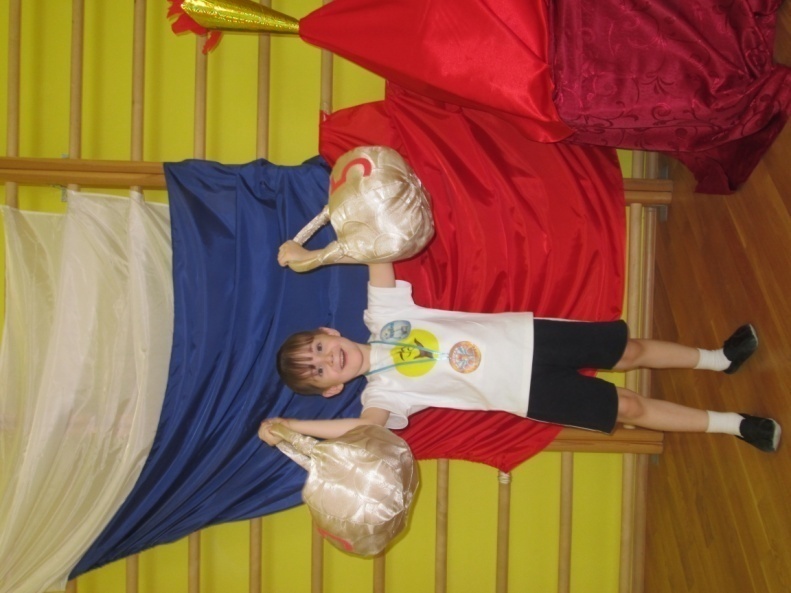 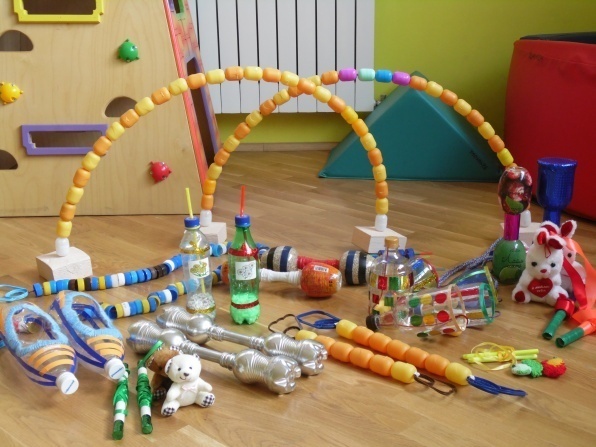 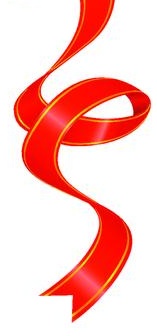 Консультации : «Совместные занятия спортом детей и родителей», «Физическое развитие ребенка: с чего начать?», «Каким видом спорта заняться? » Праздники и развлечения «День здоровья», «Мама, папа, я спортивная семья», «23 февраля – красный день календаря», «Веселые старты», « Вместе с мамой» и др.
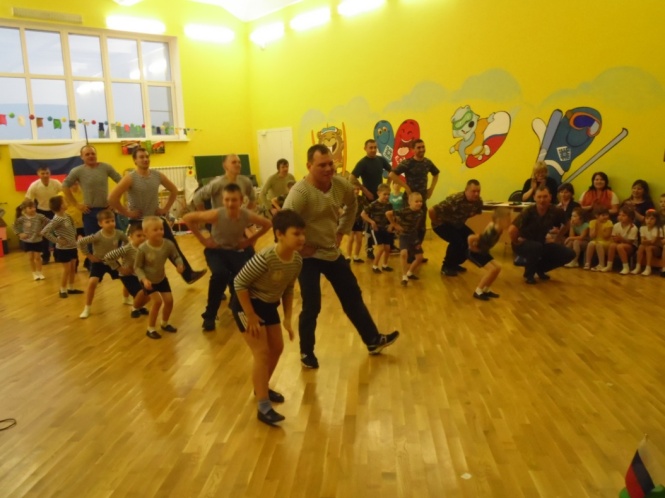 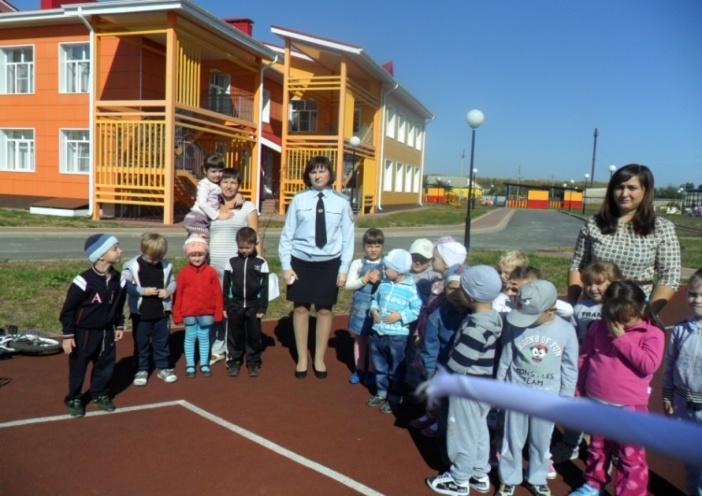 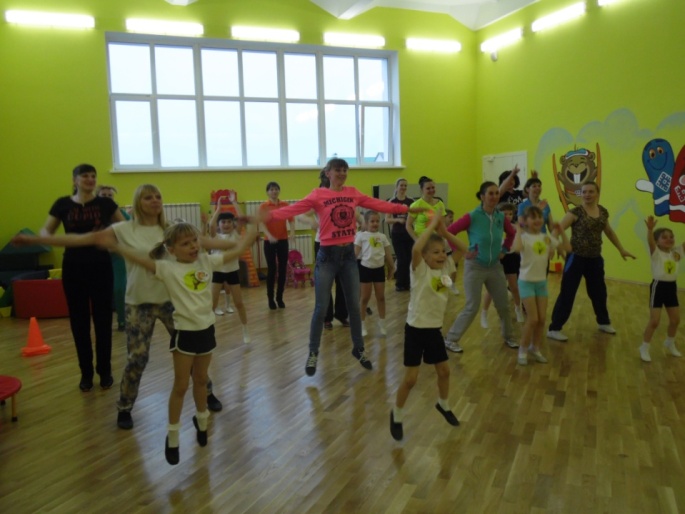 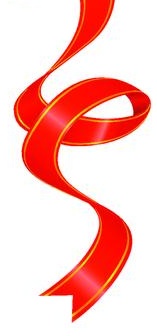 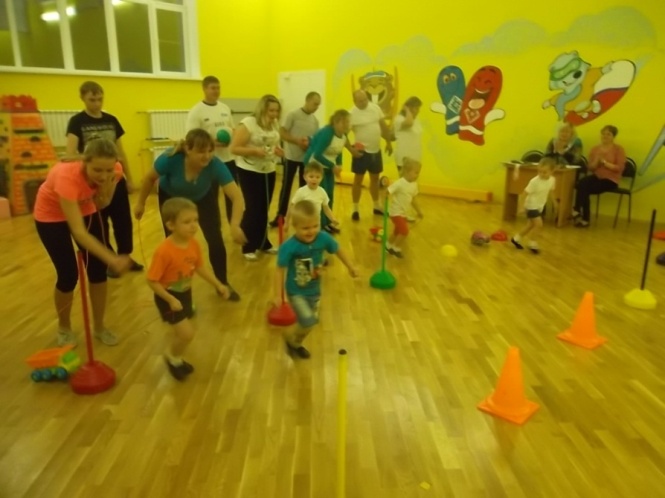 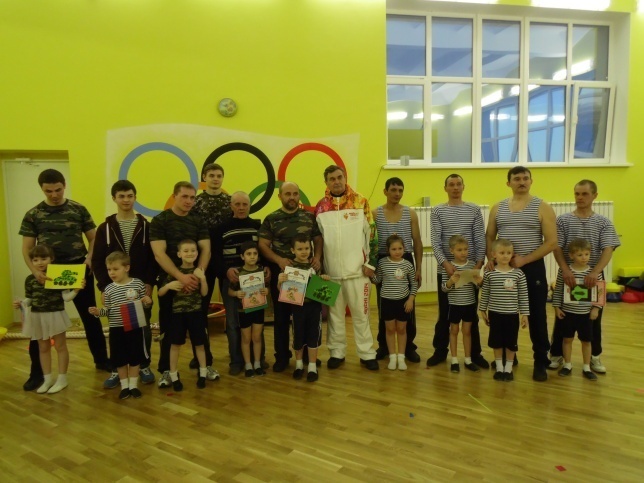 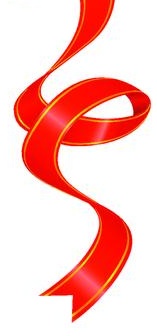 Спасибо за внимание!
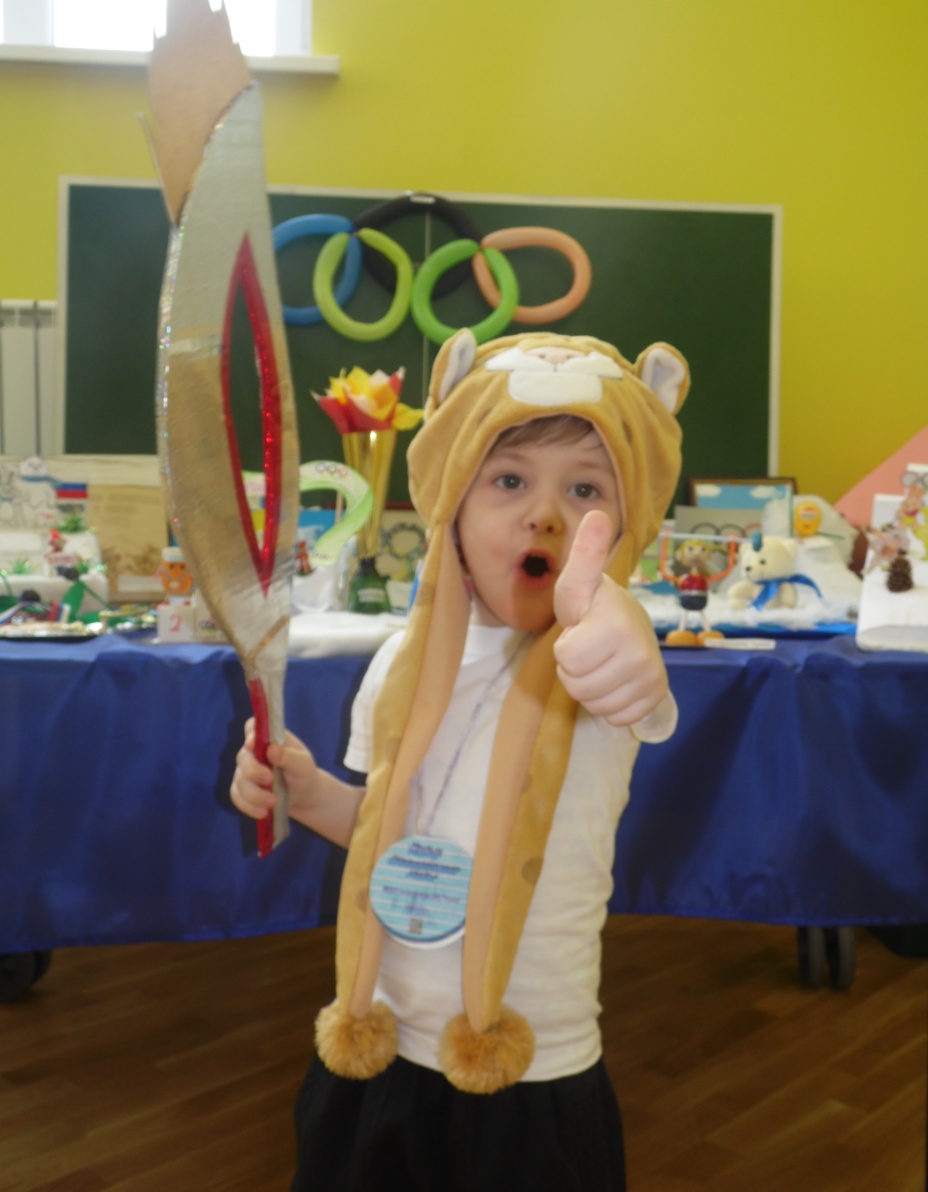 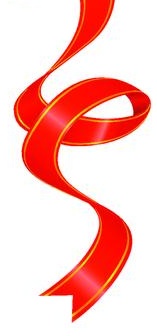